Sheep Eye 
Anatomy
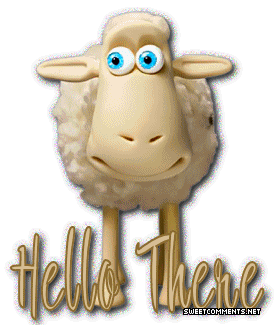